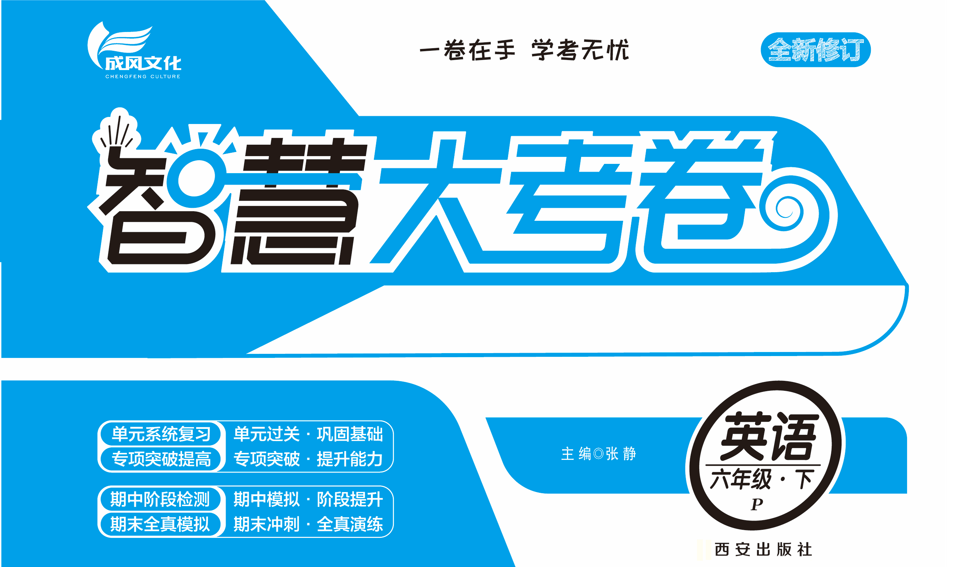 大考卷  6下英语试卷教用
小学毕业模拟测试卷（3）
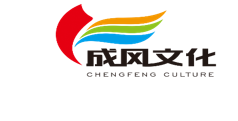 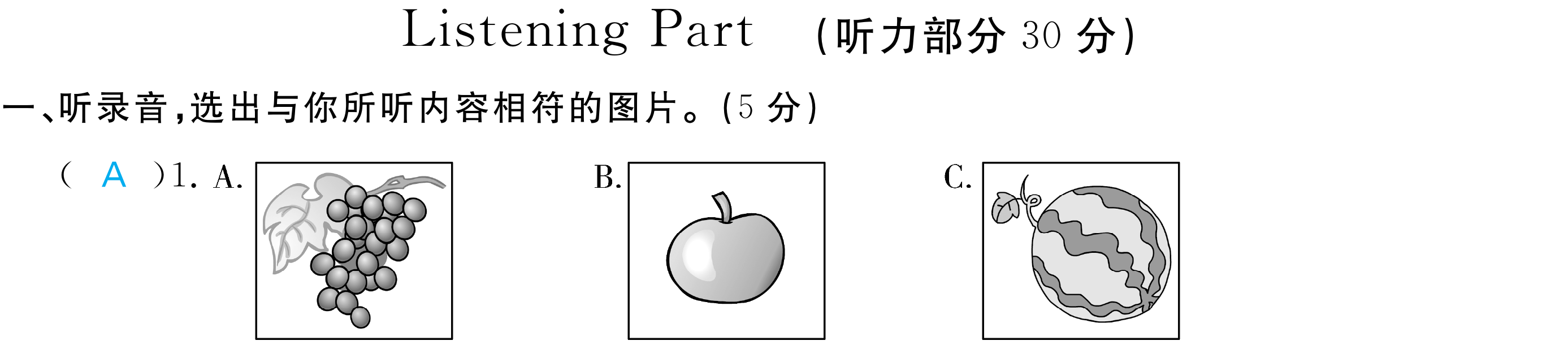 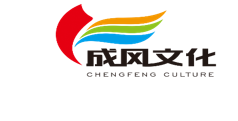 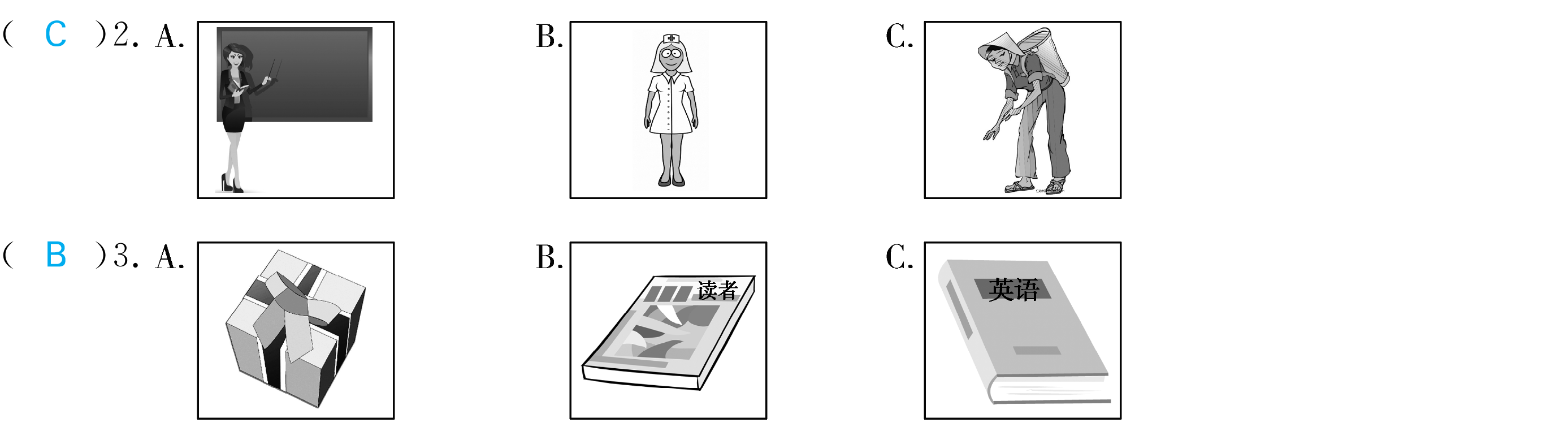 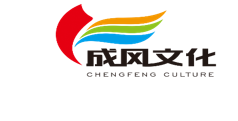 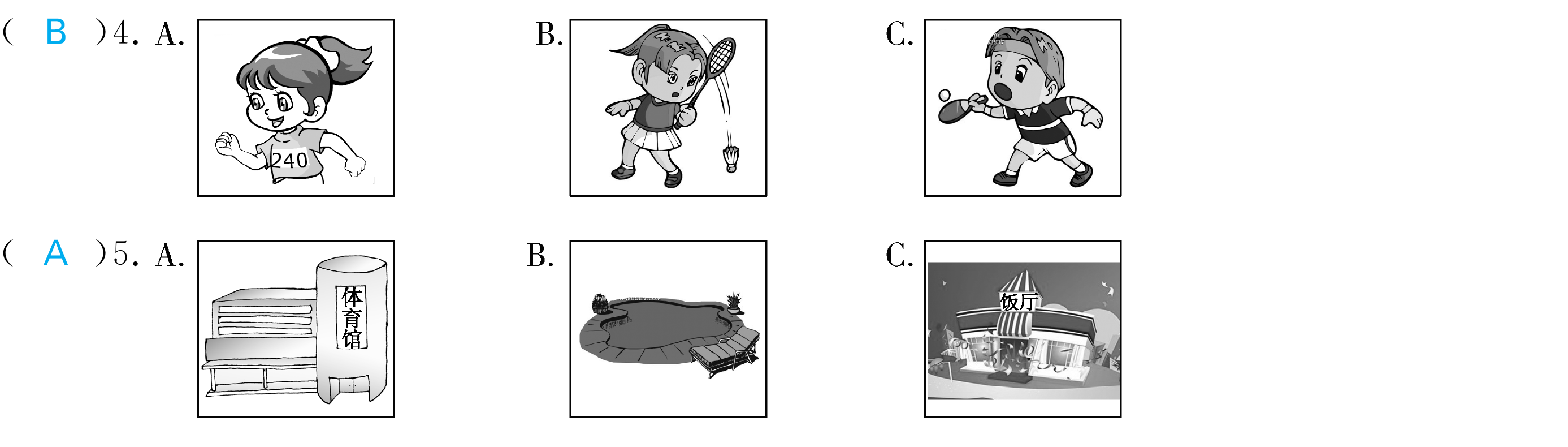 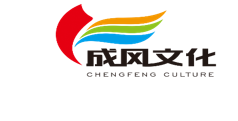 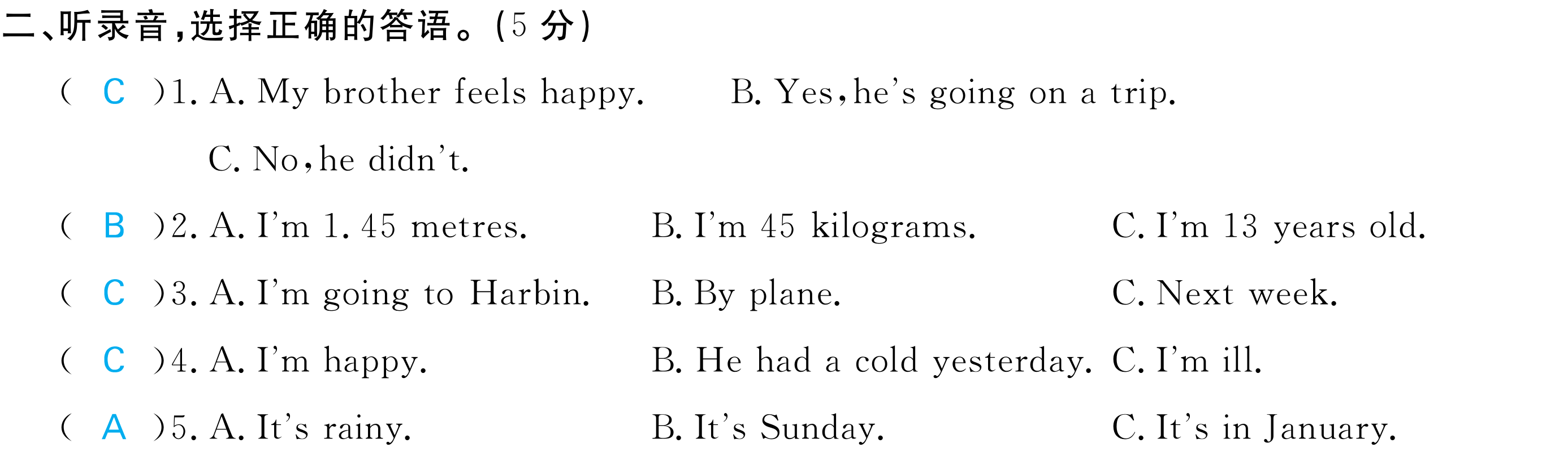 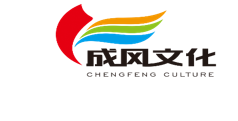 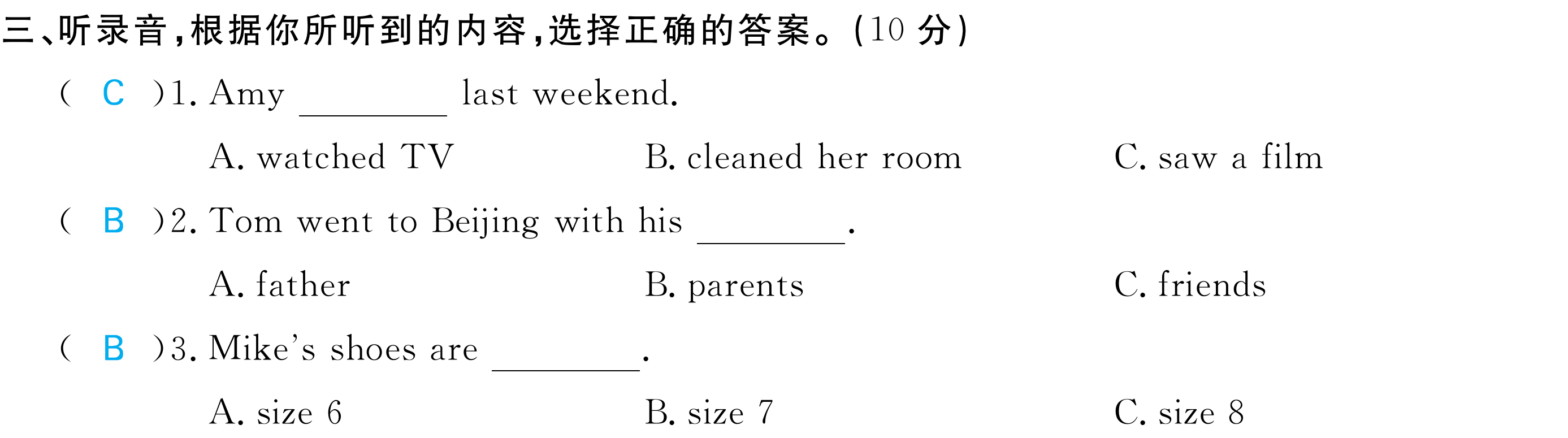 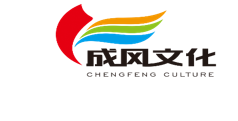 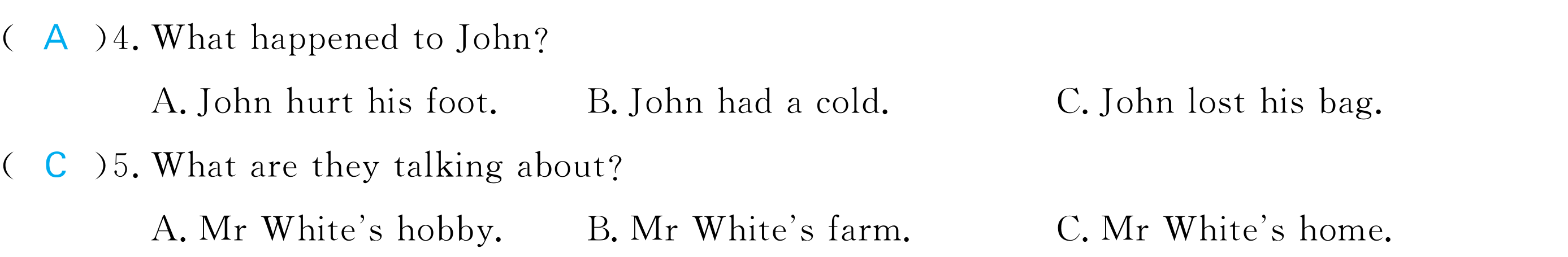 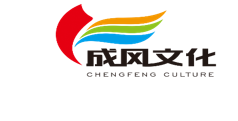 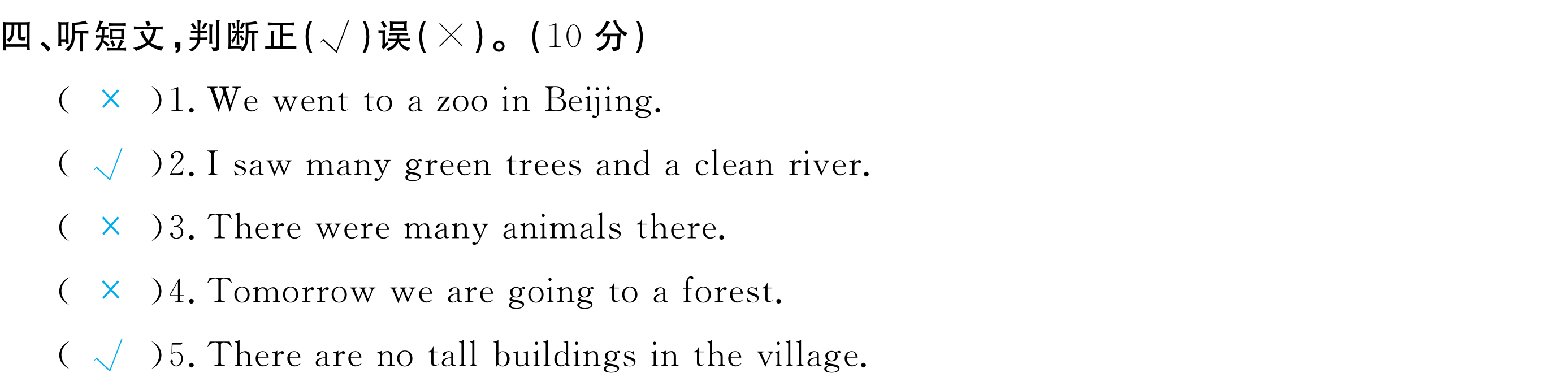 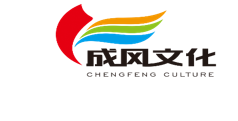 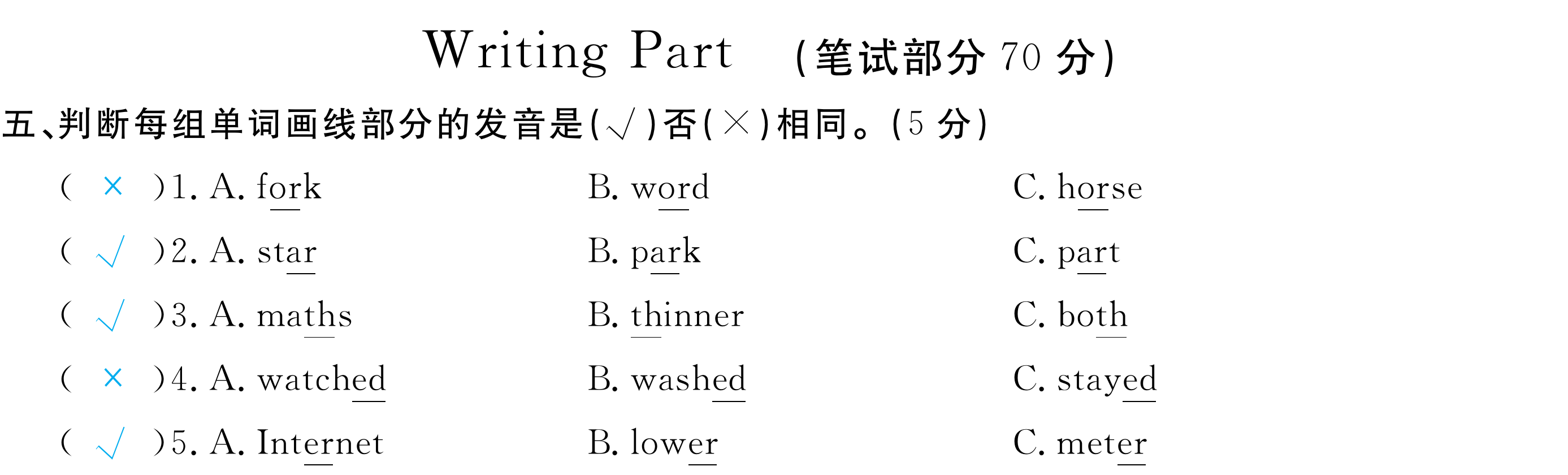 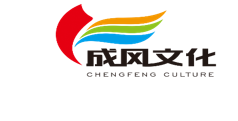 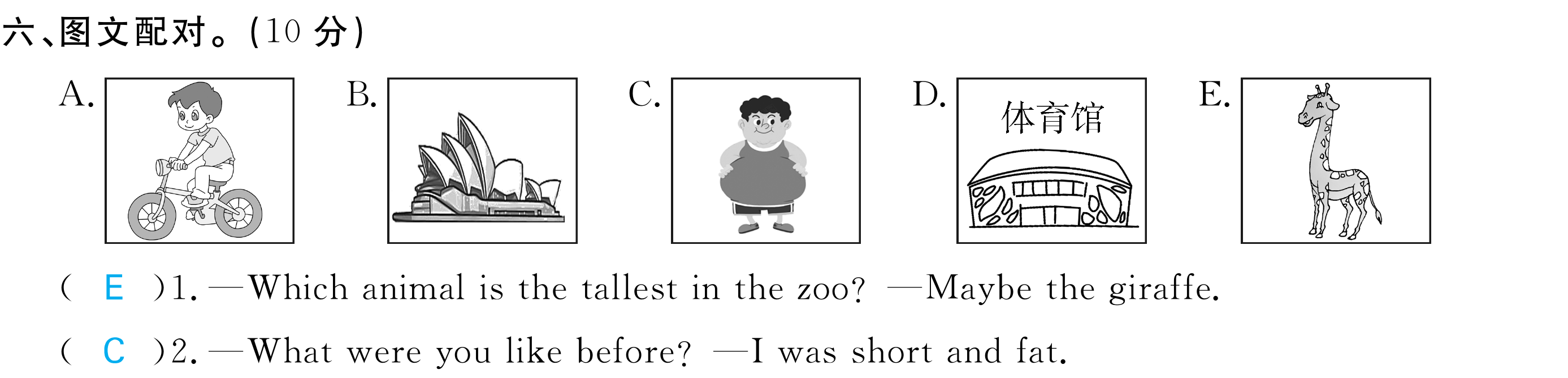 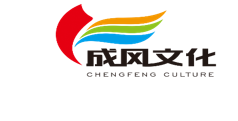 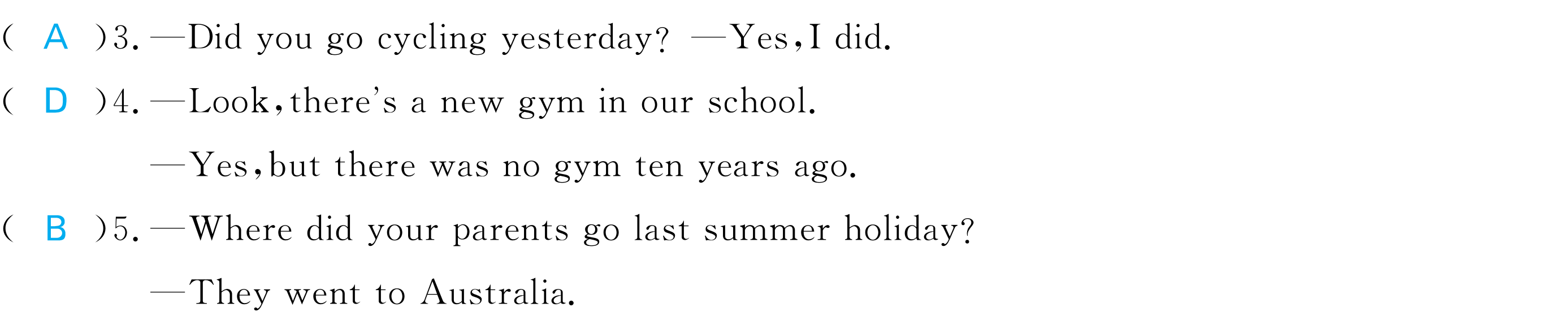 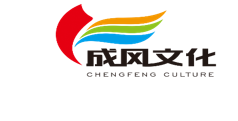 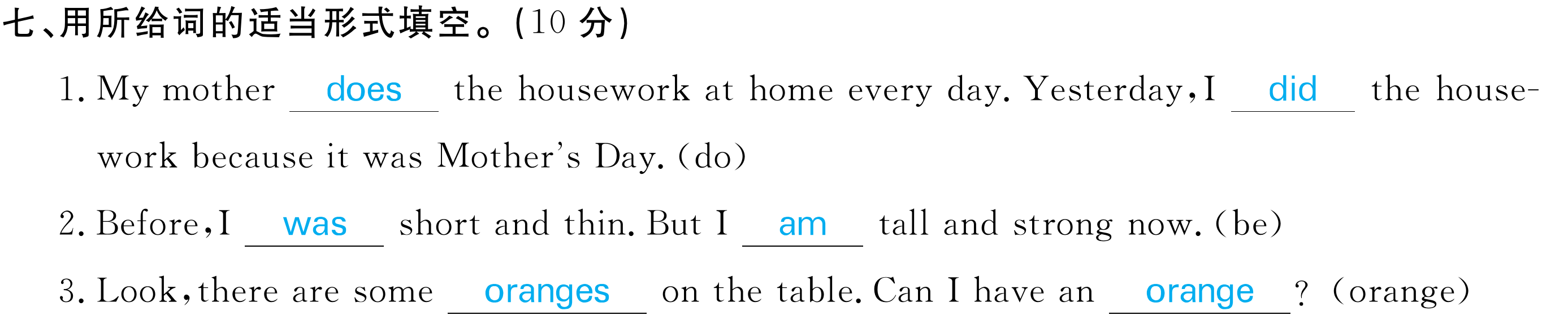 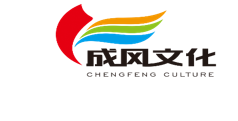 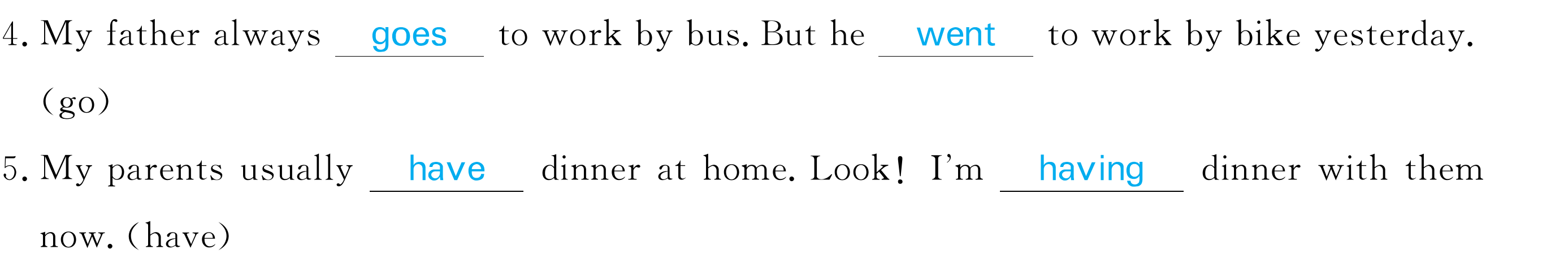 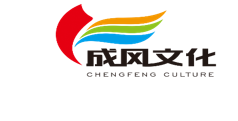 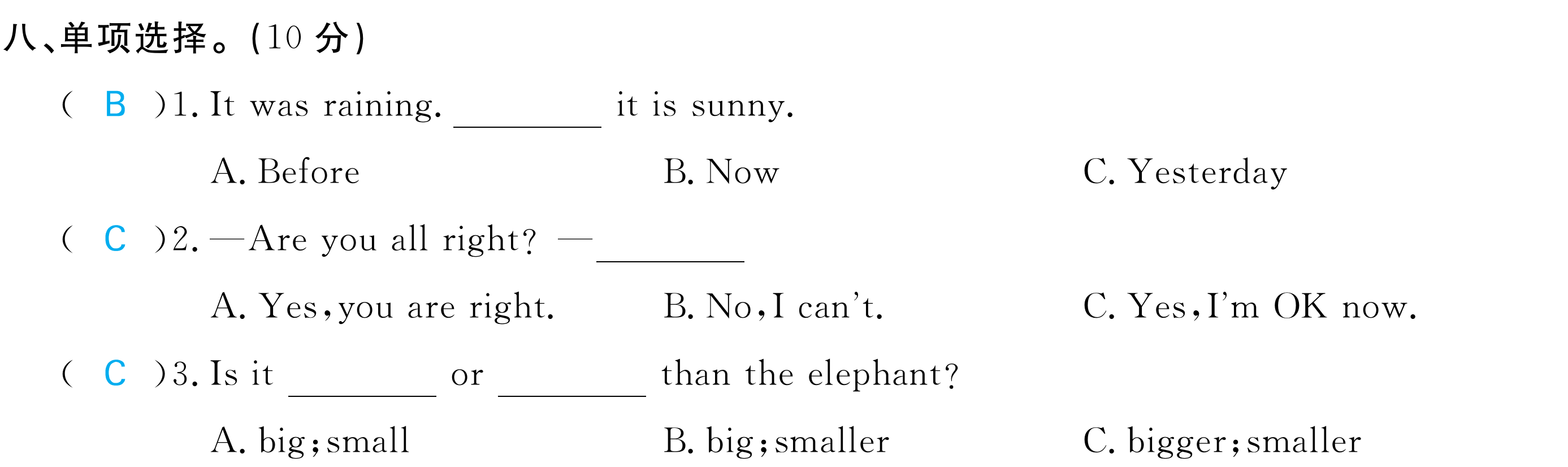 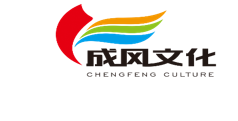 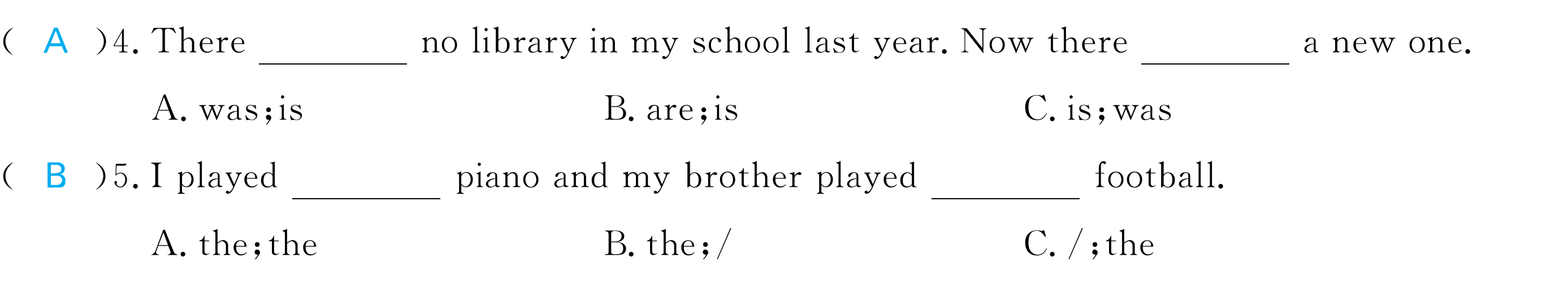 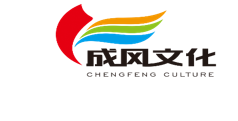 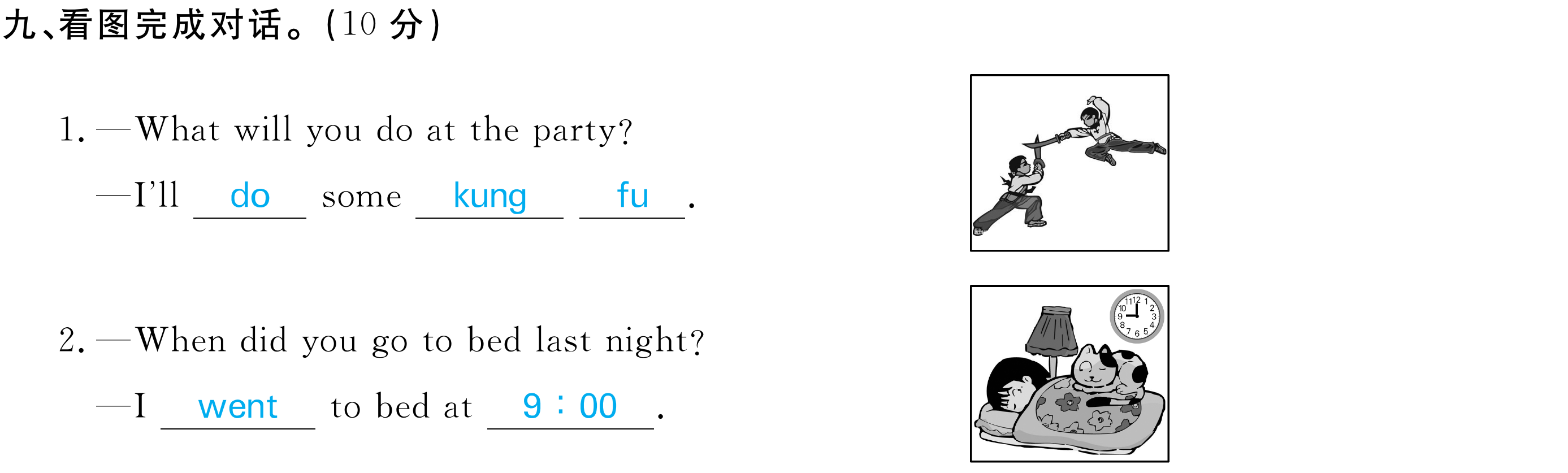 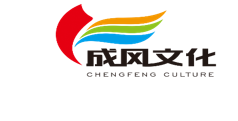 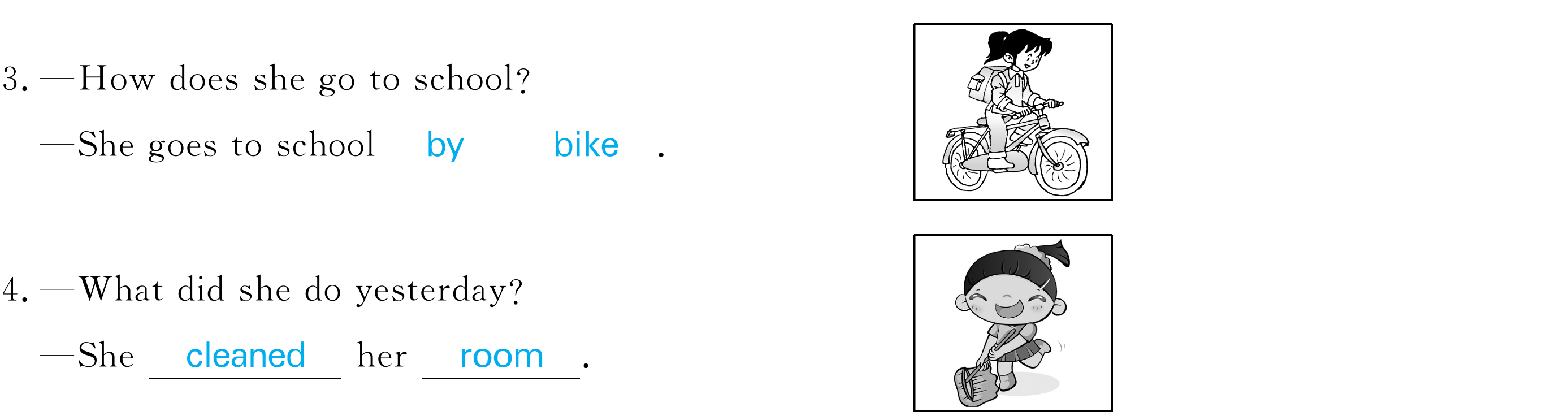 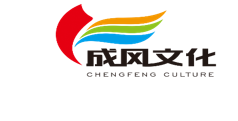 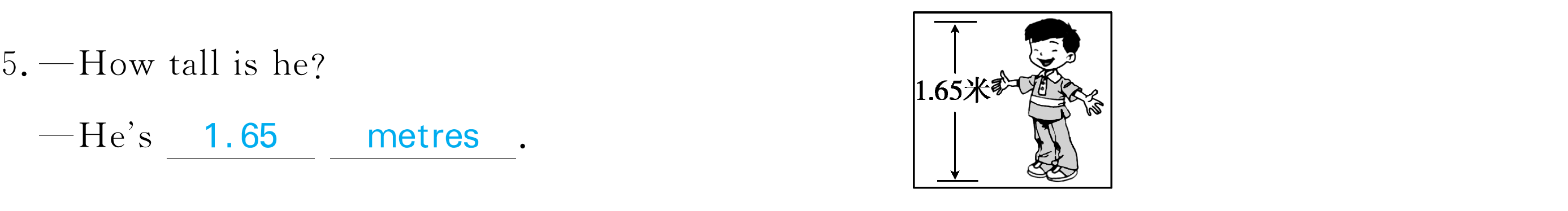 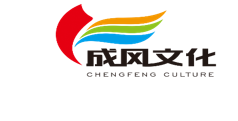 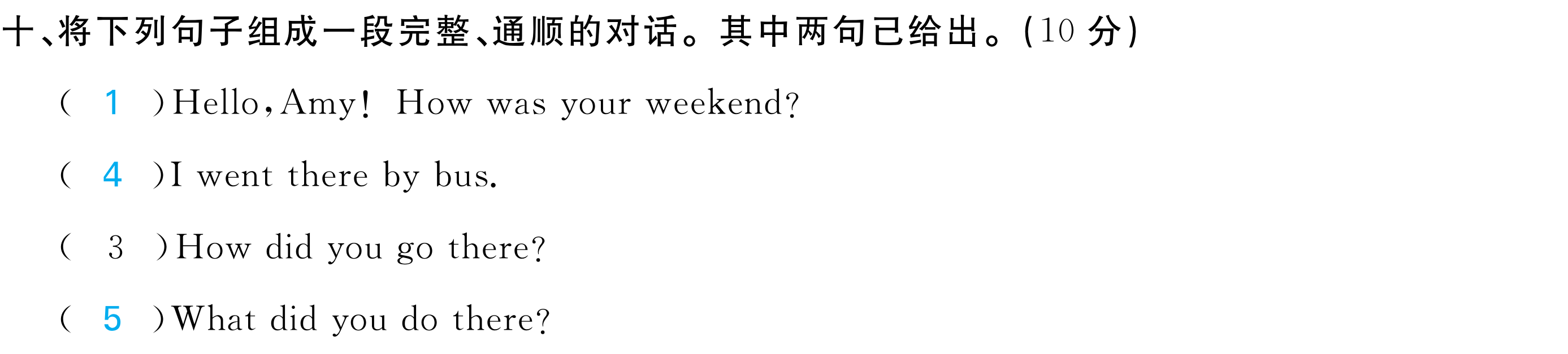 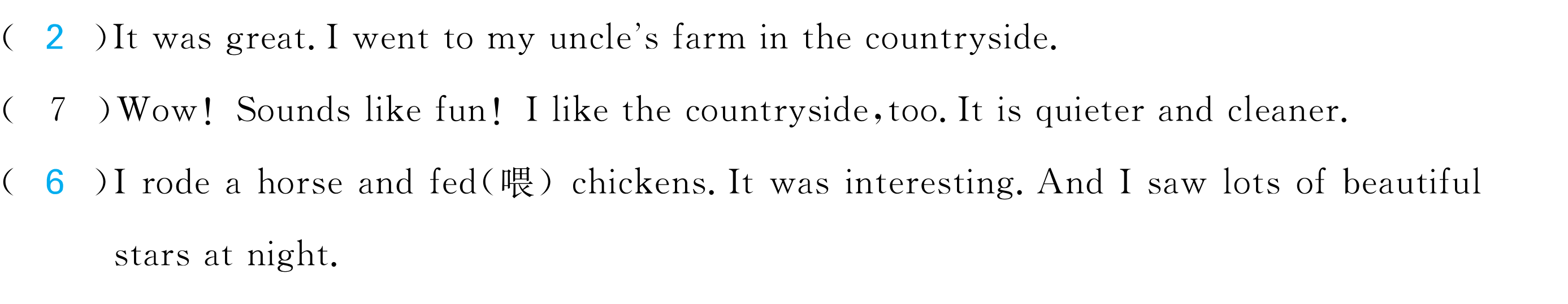 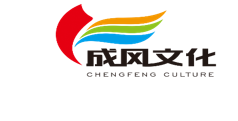 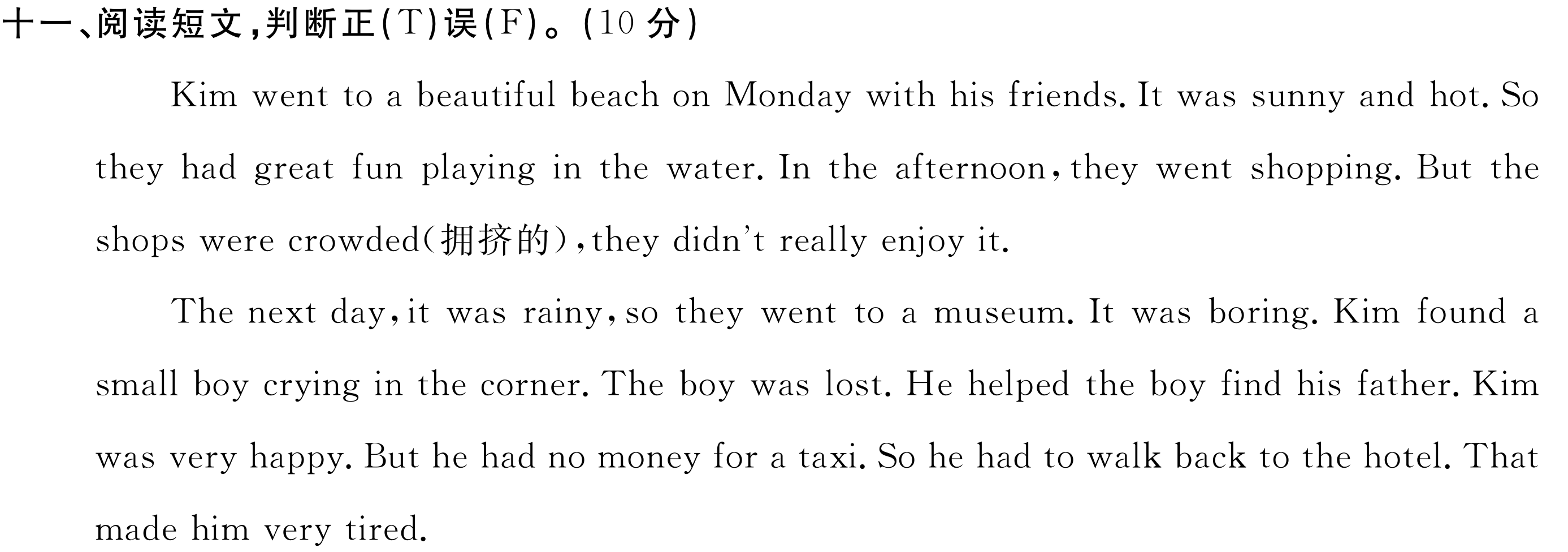 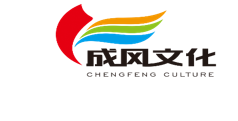 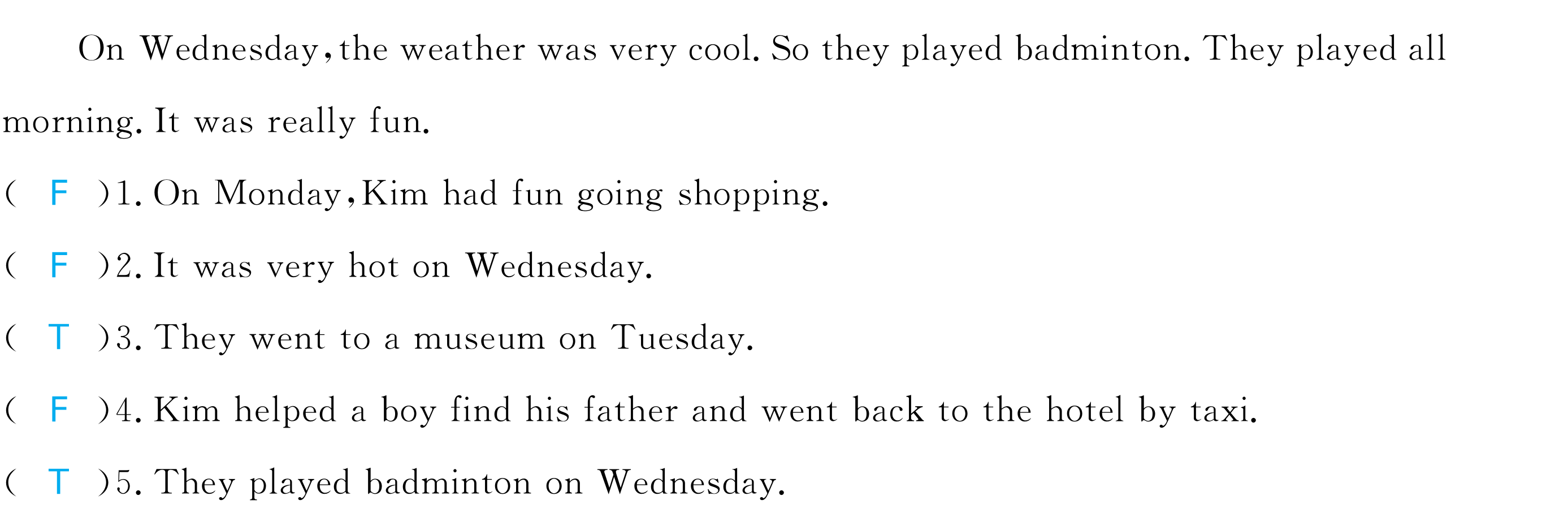 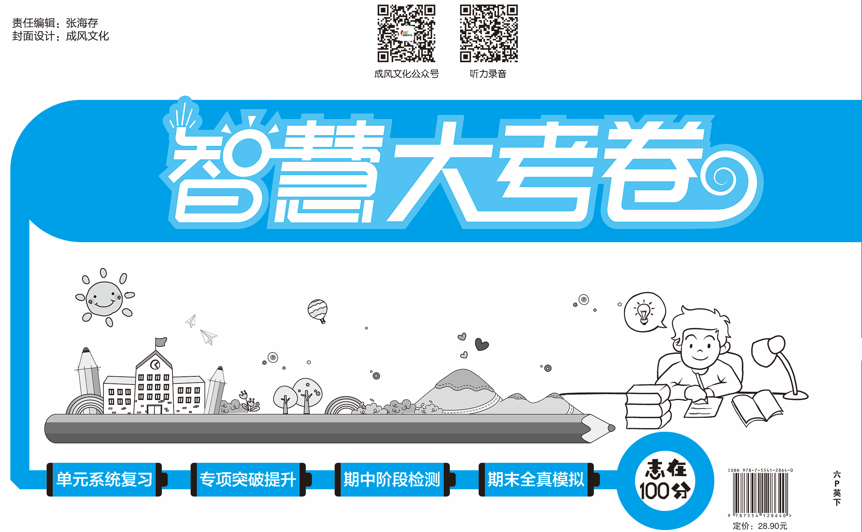 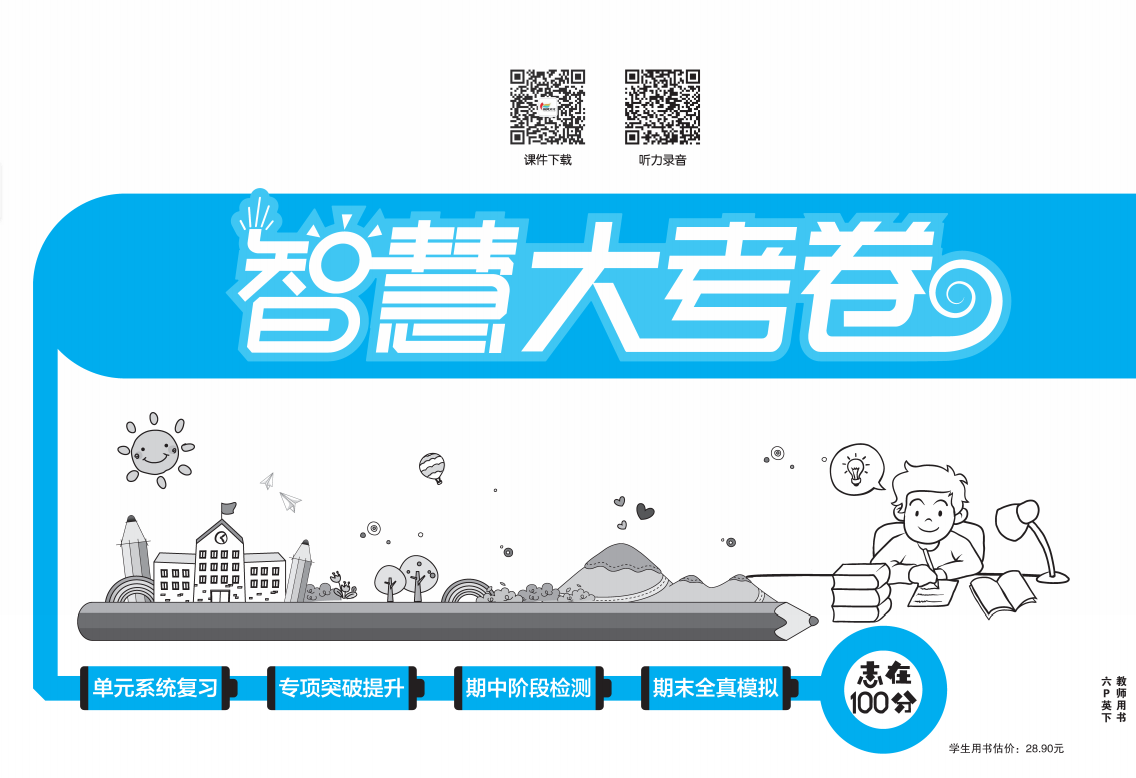